Cost Records and rules (2014)
Rule 1- Rule 6
PART -II
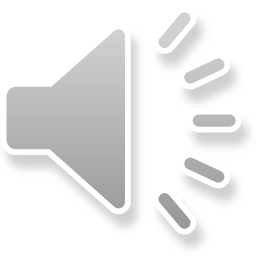 Question
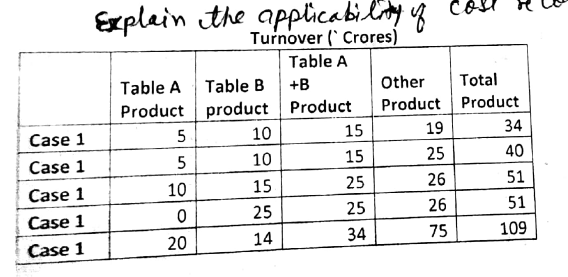 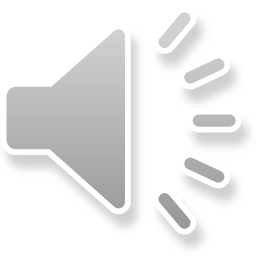 Solution
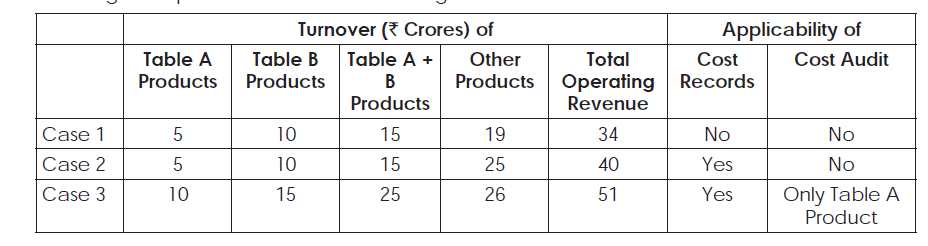 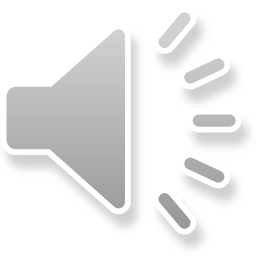 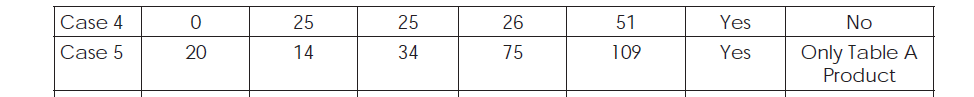 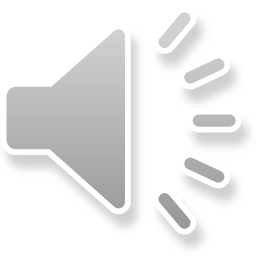 Rule 5
It is related to maintaining cost records in form CRA 1.
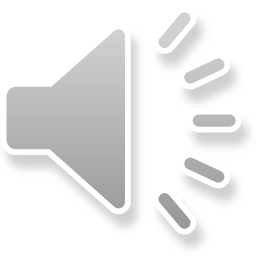 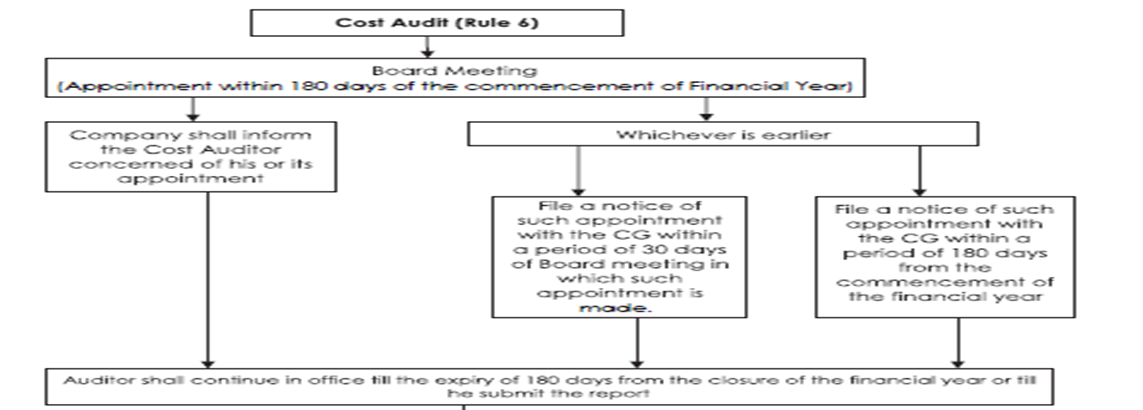 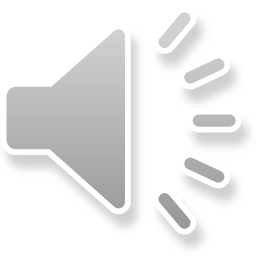 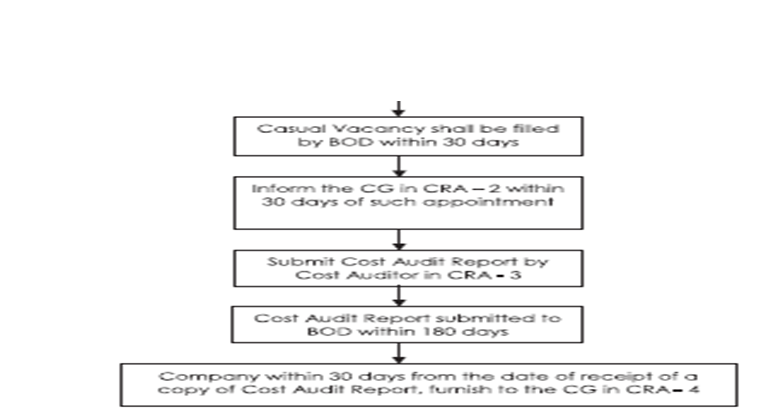 WITHIN 180 DAYS OF THE COMMENCEMENT OF  EVERY F/Y
APPOINTMENT
APPOINTMENT IS TO BE MADE IN BOARD  MEETING
MEETING
FORM  FORM
SUBMISSION
FORM CRA-2 TO BE FILED
WITHING 30 DAYS OF APPOINTMENT IN BOARD  MEETING OR
WITHIN 180 DAYS OF THE COMMENCEMENT OF  EVERY F/Y WHICHEVER IS EARLIER